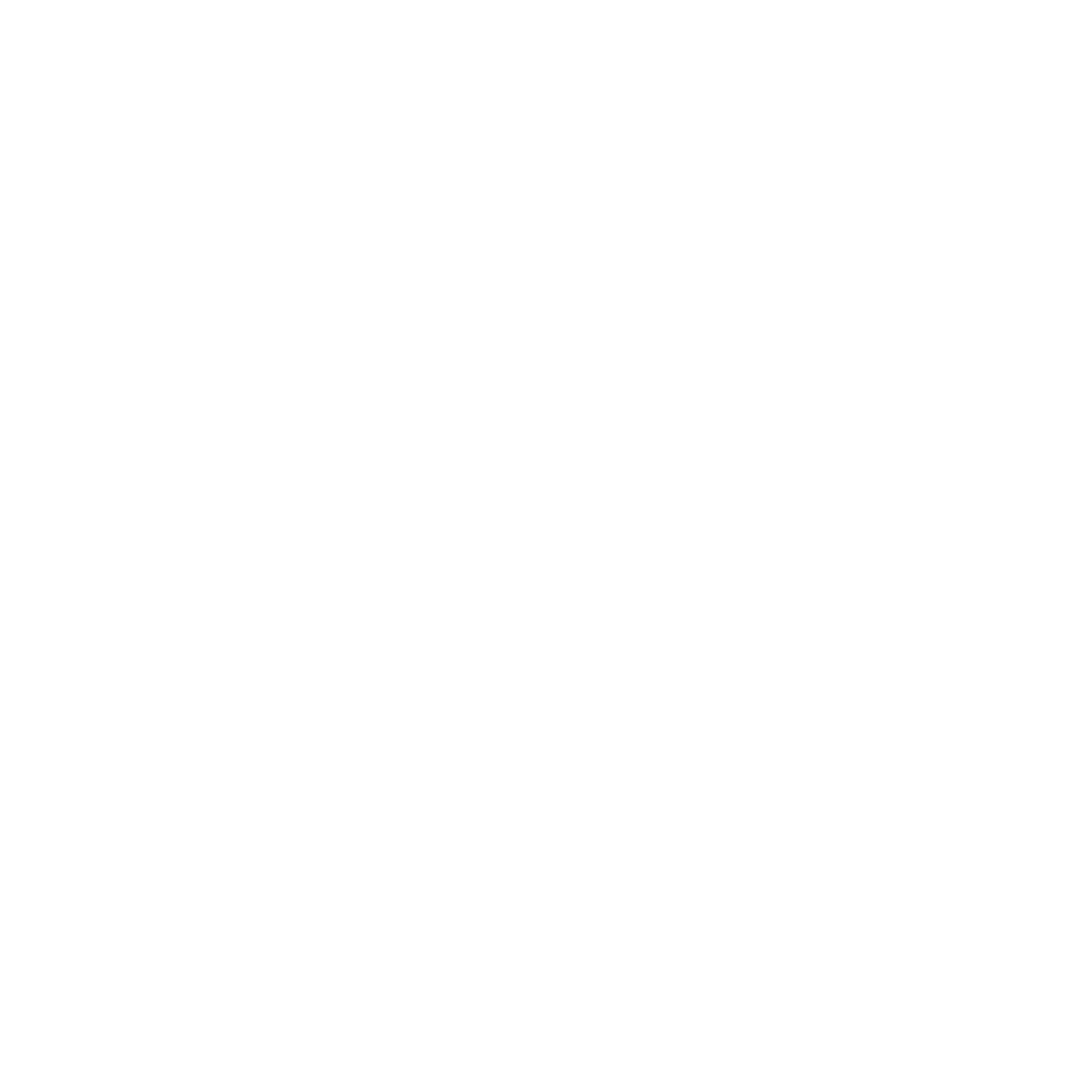 Jal Patel - Head of Politics Editor

alevelpolitics.com 
Twitter - @patelshop 
alevelpolitics.substack.com
How to revise for your politics exam?
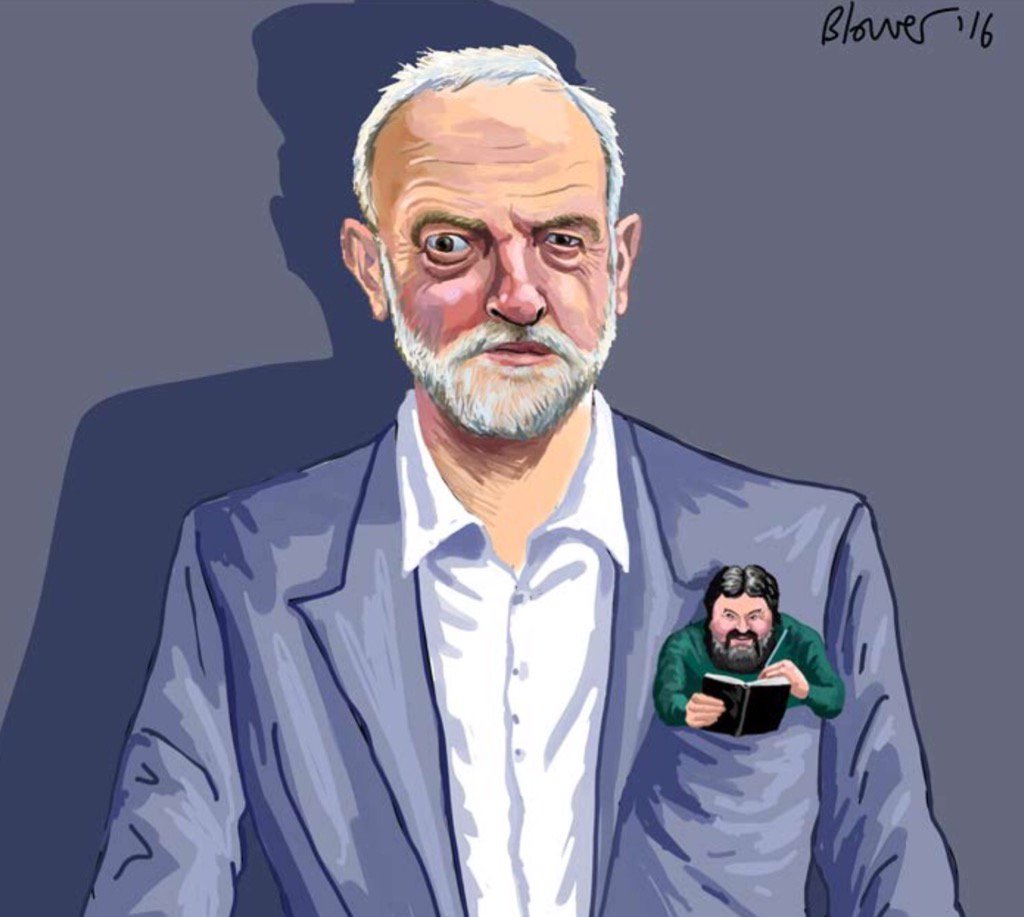 What we plan to cover today?
Who is this webinar for? 
 What most students are currently doing? (bad revision)
 How to maximise your revision through essay writing? 
 How to schedule a realistic timetable?
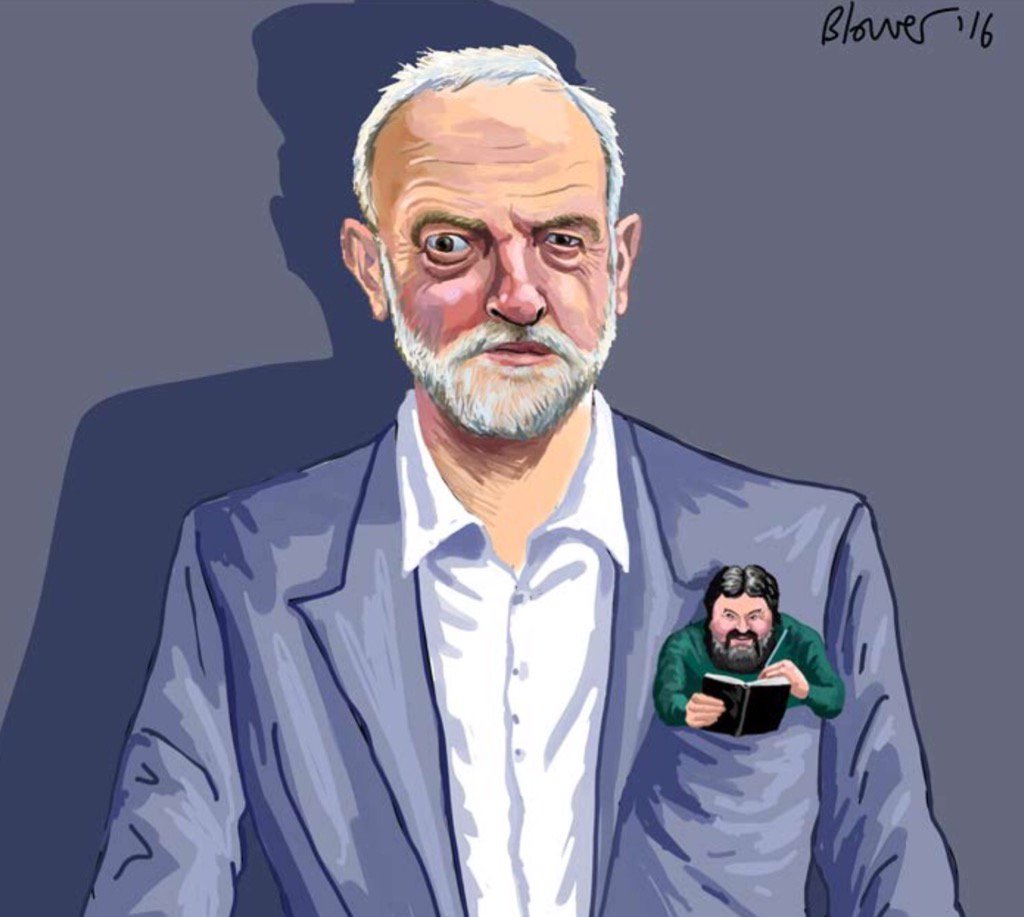 Who is this webinar for?
This webinar is for all year 13 politics students, no matter where you think you are with your revision
 Whether you feel you are on top of revision but now want to tweak your final week or whether you feel you are floundering 
 What I am about to say may save you your A level
 Every year at this time I tell my students, bluntly, what they are doing wrong
 Some listen, some don’t 
 I also find that many teachers fail to fully explain how to revise
 And students just carry through GCSE revision strategies, hoping these will work at A Level 
 Worse still, too many students fail to really get ‘into revision’ until they feel the pressure of time or when they go on study leave 
 By then, there are too many subjects to juggle and they end up focusing on one exam at a time
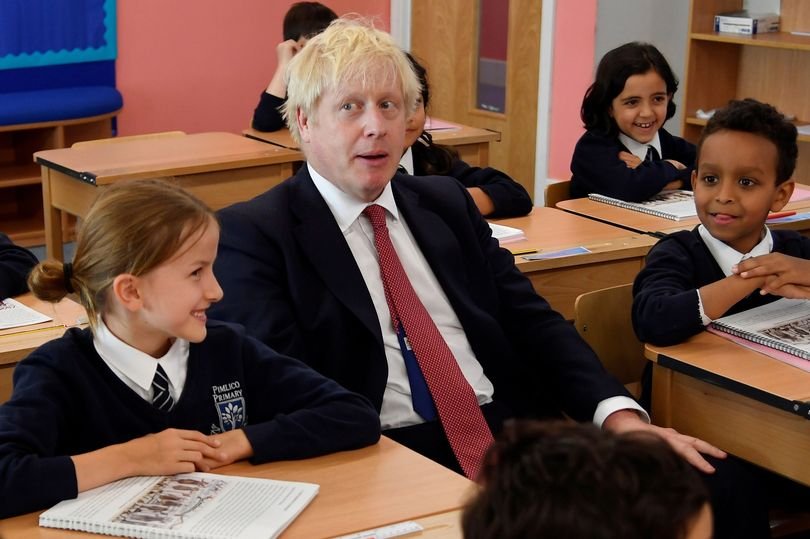 What you told me, 
how do I revise?
I don't really revise - I try to remember any facts/information and might make really scrappy plans
Blurting, Recording myself, essay plans
Writing notes, making flashcards, making essay plans.
Mind maps, essays
Taking notes from a revision guide
flash cards, pomodoro technique, mind map, documentaries
Planning potential essays
Summarising my notes in flashcards and writing essay plans
Mind maps, quizlet, pass paper questions
Summarising notes in flashcards
mind maps, flash cards, looking over exam questions - none of this feels effective though as i feel like i never got an in-depth understanding through classes, it was very surface level - so i’m still trying to catch up.
I usually revise off the textbook
 Just go over my notes and re read everything
Writing notes and reading over them a lot and highlighting
Watching videos. Looking through notes.
Essay plans, flash cards, some full essays but I find this hard as l need extra time and struggle to find the time to write essays whilst I am still in college
Making detailed notes then planning exam questions and memorising them then writing them out in full exam conditions and peer marking them
Approaches to revision
High intensity
Writing essays in full from a list of potential questions 
Detailed essay plans
Reading over your essays out loud and amending and rewriting these essays 
Teaching others what you have learnt
Medium intensity
Learning from exemplar essays (my site) and examiners reports
Preparing examples to use in each topic and memorising them
Pairing up with other students and talking through essays and how to answer
Generally planning past papers
Watching documentaries for examples (passive)
Low intensity
Taking notes from the text book
Rewriting your notes
Condensing your notes
Highlighting your notes/textbook
Reading your text book
So…
You are not revising if you are not practicing essay questions
 The more you engage in low level or only medium intensity activities the less prepared you are for your exam
 You have to change the way you revise
 But sir! What if I do not have enough knowledge? 
 Your essay writing is ‘targeting’ your revision. 
 By focusing on an essay you are ‘taking notes’ paragraph by paragraph. 
 Your notes are your essays 
 Don’t delay in writing essays because you think you haven’t read enough of the text book - use the text book to help you with knowledge, analysis and examples when actively writing essays
 Give yourself 3 hours, for example, for politics essay writing - smaller more intense sessions are more productive than longer sessions.  
 You should be timetabling each day (example to come) by specifying essays you will be working on, not general topics 
 Tackle the most challenging essays and produce detailed plans of those essays you cannot write (an example later)
 Before your exams you should have a folder full of essays and detailed plans that you use from which to revise
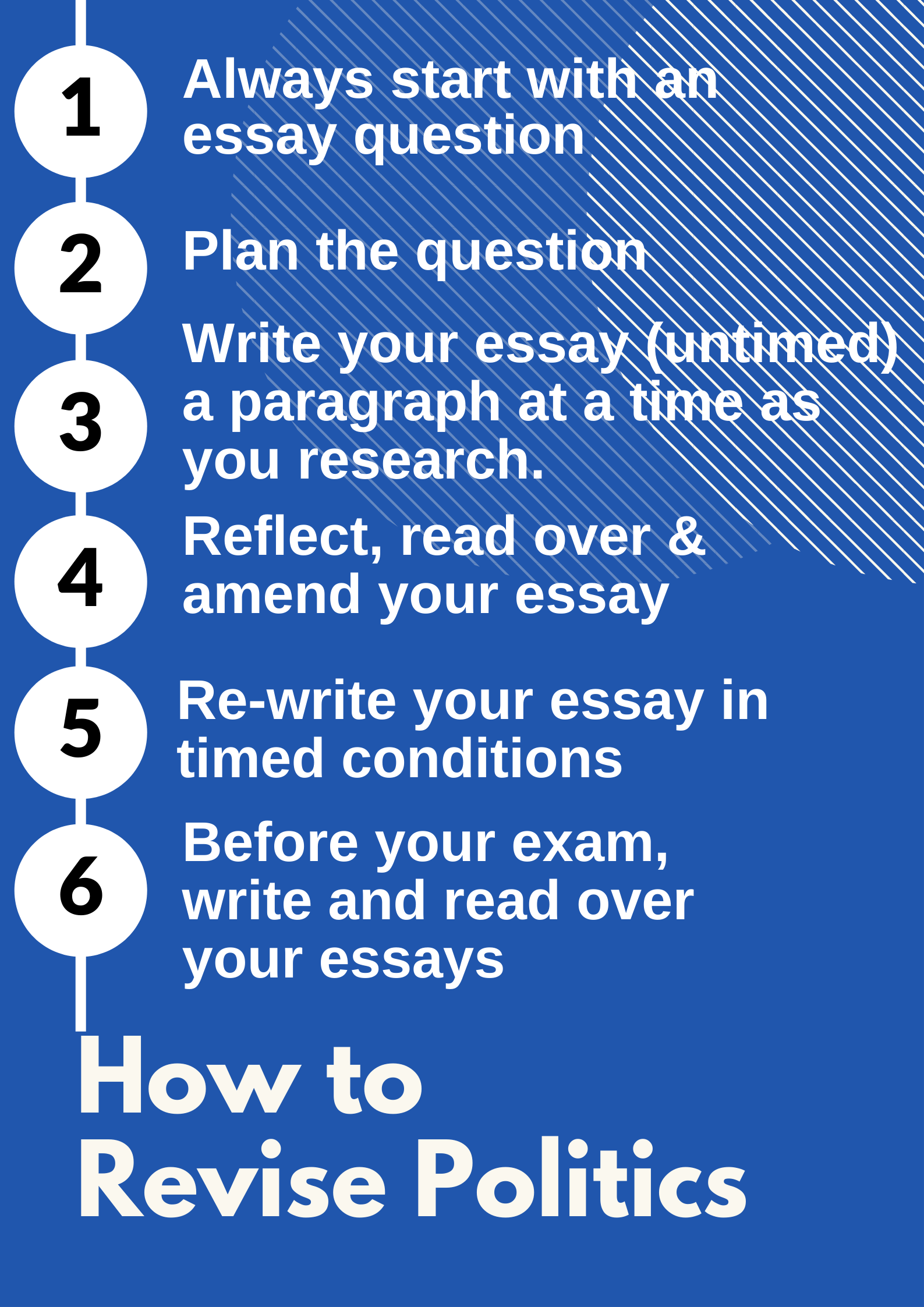 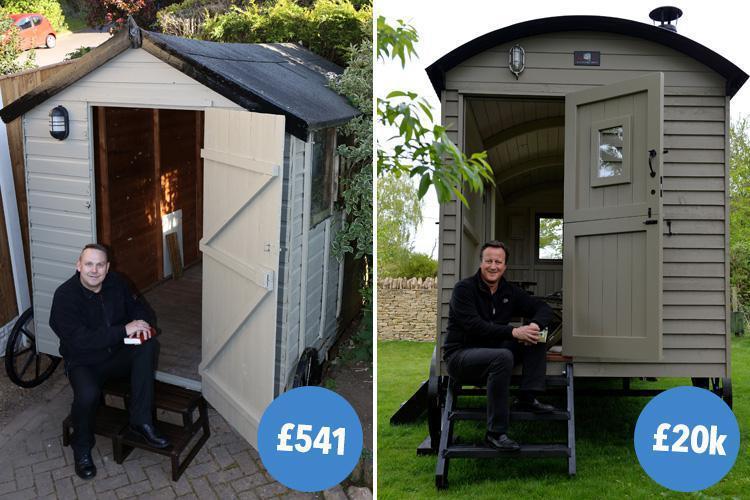 How do you schedule your      
revision?
At this stage you should be maximising your days to write essays
 If you are not on study leave yet and do not find lessons productive then ask to go to the school library 
 Always work in a quiet space, your phone should be away from you 
 Give yourself 2 - 3 hours per day per lesson (2 hours on Uk and 1 hour on ideas) 
 Schedule each challenging essay or essay plan in advance 
 I have provided the majority of potential questions based on the advance information Edexcel                    AQA





I have also planned (since February) many of these potential questions in my webinars
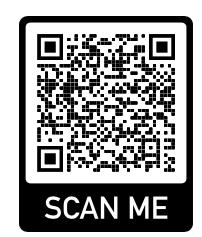 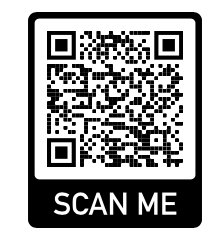 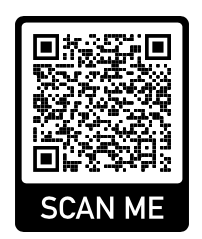 How to make a timetable
Only dedicate a maximum of 3 hours per subject

Try to make sure you specify in advance what
essay you will be working on 

Keep all distractions away

Use your one hour break in between to relax
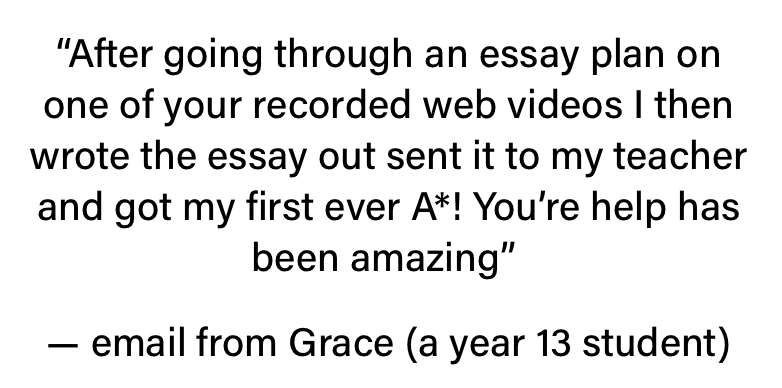 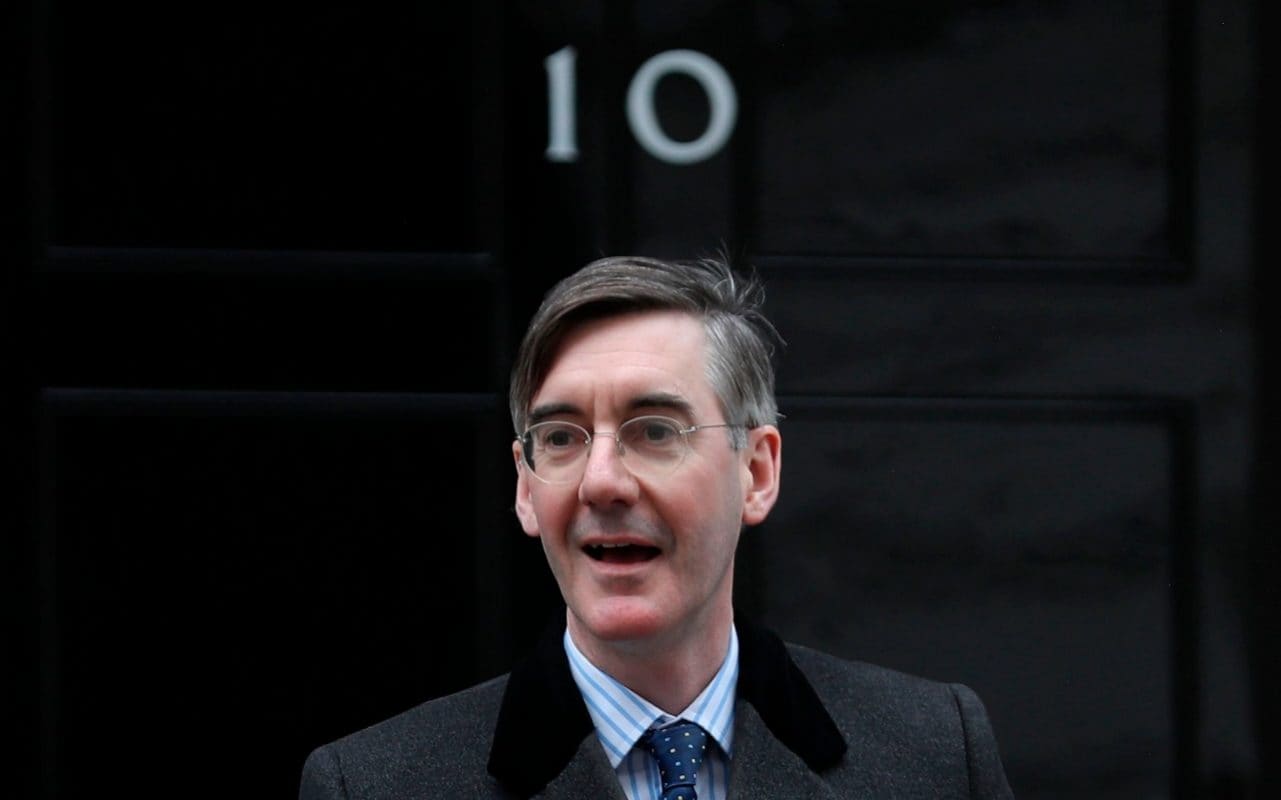 How to consolidate?
Before your exams you should have a folder full of essays and plans 
 Consolidation means to remember as much of this content as possible 
 This can be achieved through the following: 
 Reading over your essays - out loud and over again 
 Re writing key essays in timed conditions to see how much you can remember 
 Reading out essays to your politics partner reading over their essays 
 If you cannot remember parts of an essay - re write those again 
 The more you write and read the more you will remember - this is active recall 
 At this stage you can also write a crib sheet of examples 
 I will probably do a webinar reminding you of examples just before the exam but i have dedicated the entire morning of my revision day to focus on webinars
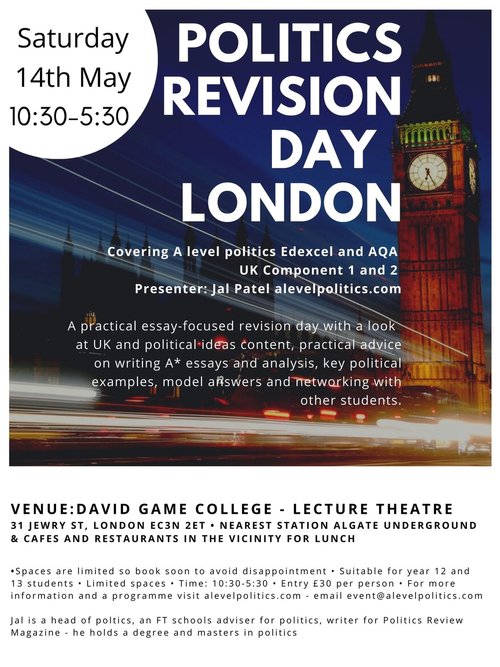 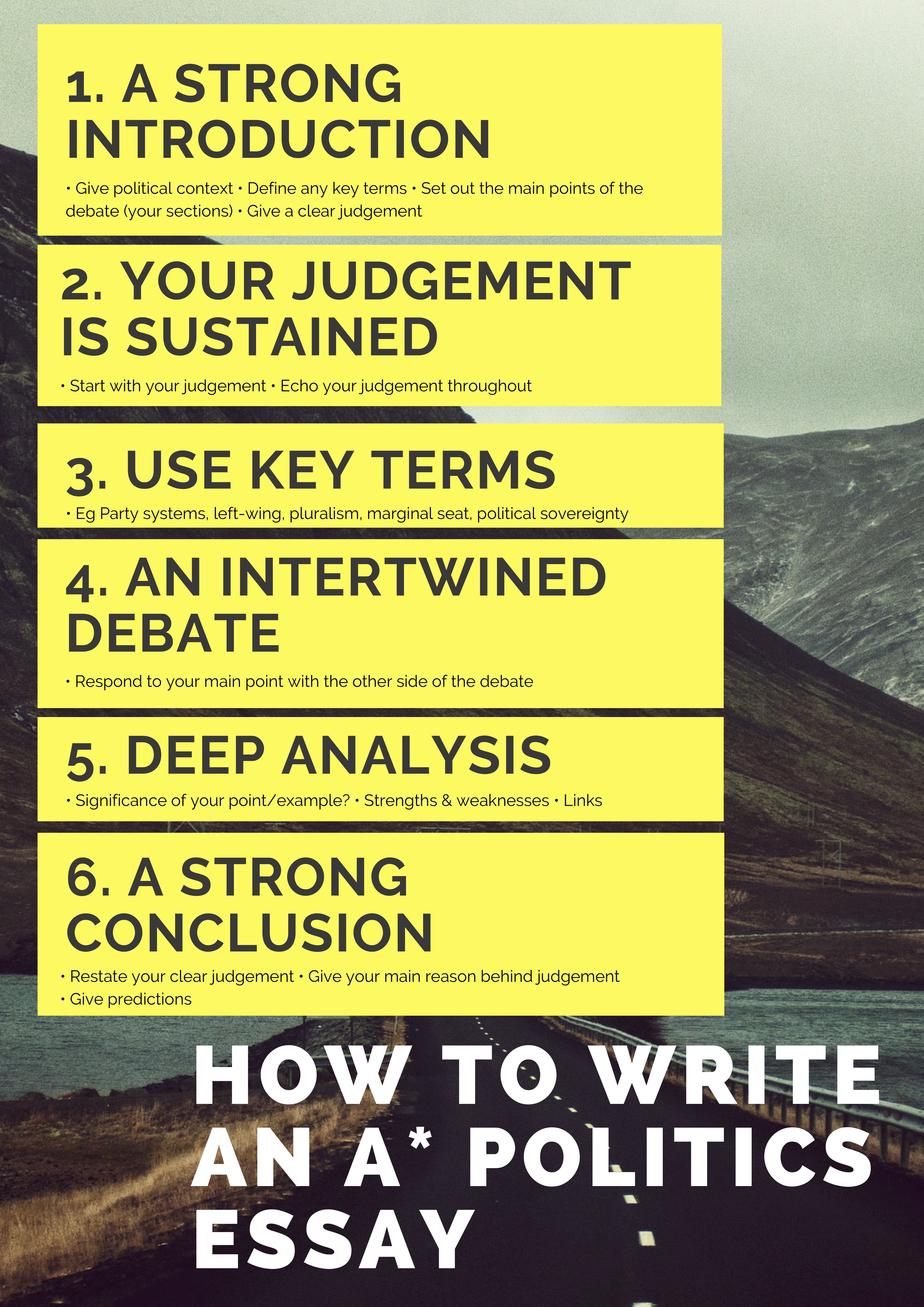